The Crucible
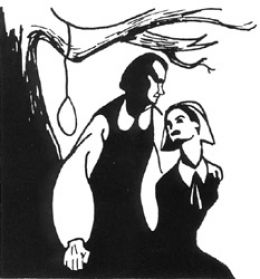 Text Overview
Click Here
Historical Context
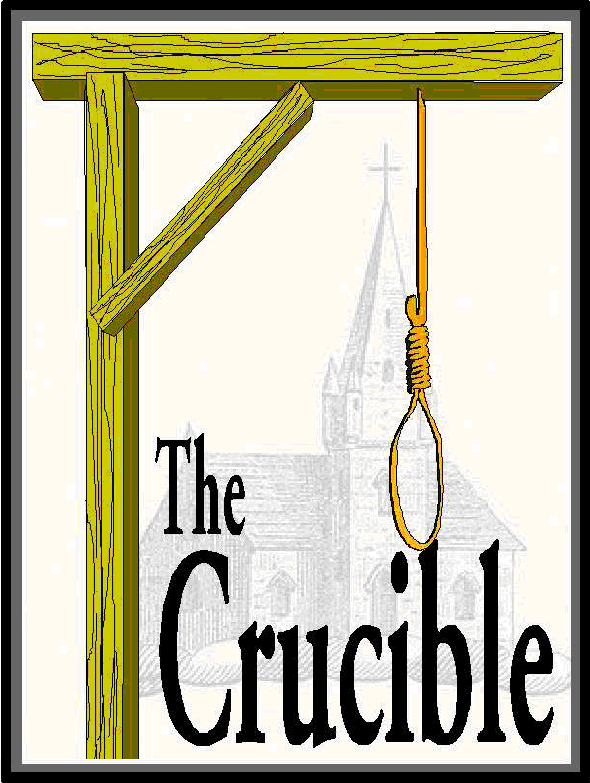 Click Here
Plot Overview
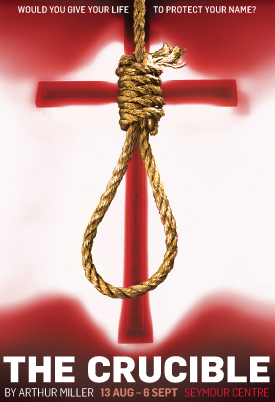 Click Here
The Characters
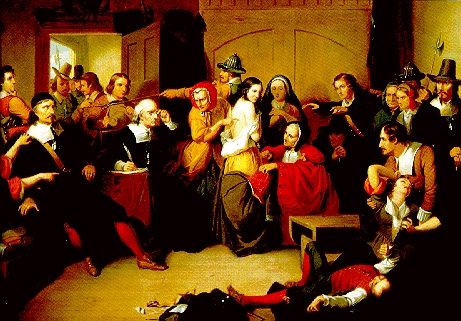 Click Here
John Proctor
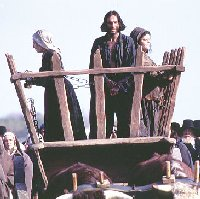 Click Here
Themes
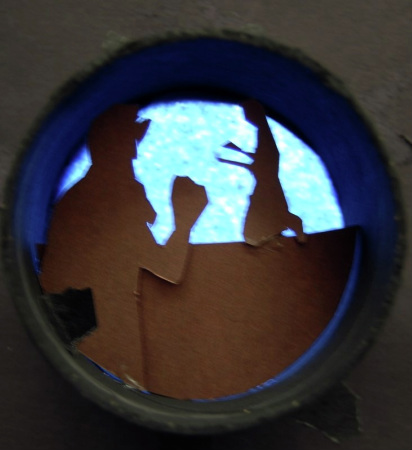 Click Here
And Here
Symbols
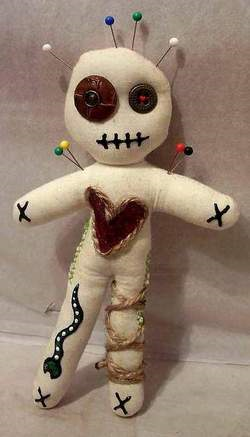 Click Here